Pathways Base Camp Manager
Presented by
Becky McGilton, DTM, PDD
Agenda
Welcome

Primary Responsibilities

Q&A
Primary Responsibilities
Approve member educational awards in Base Camp
Submit member educational awards in Club Central
Track member progress
Validate meeting role completions
Reward/Recognize member accomplishments
Approving Awards in Base Camp
Email Notification
Base Camp notifications will go to the email listed on Club Central under Club Contact and Meeting Information
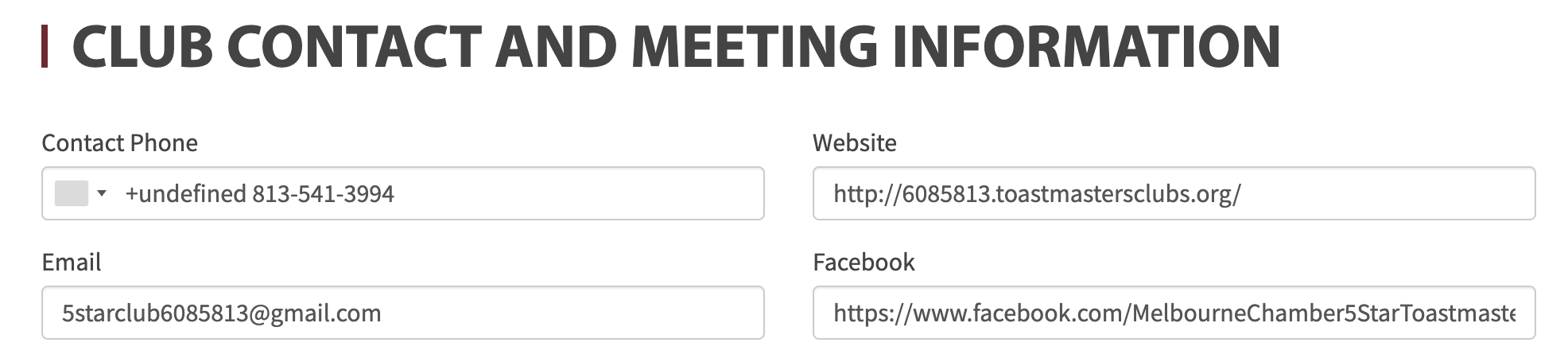 In this example, the club has a Gmail account. We use filters and forwarding to make sure the correct people get the Base Camp notifications.

You can also use Free Toast Host to do the forwarding to Base Camp Managers
Login to Toastmasters
www.toastmasters.org
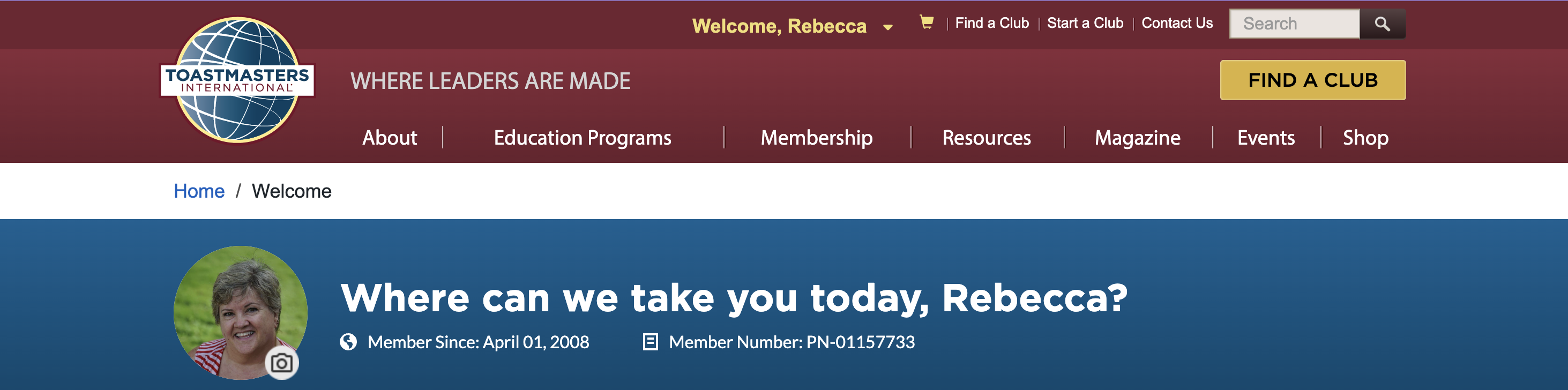 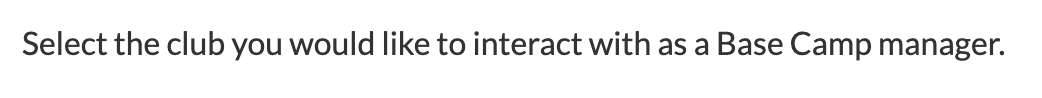 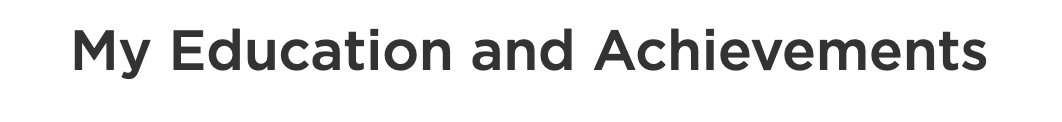 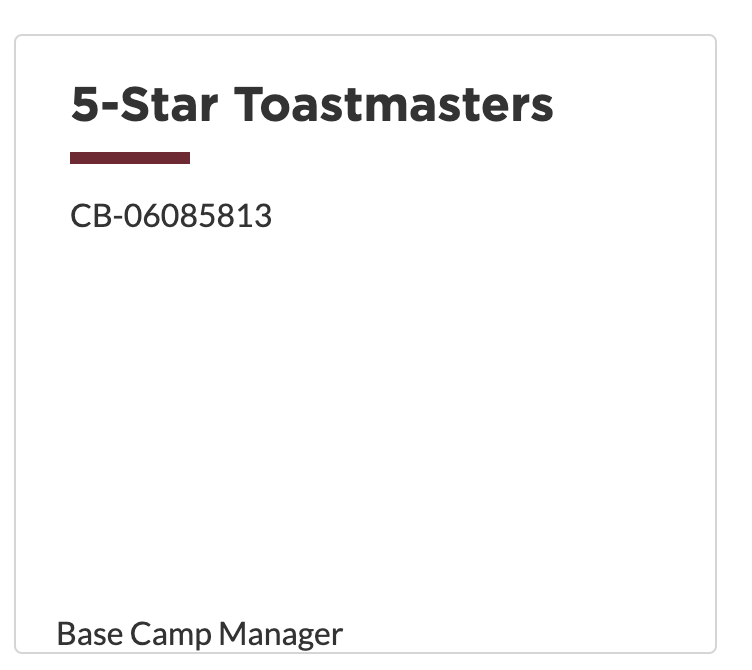 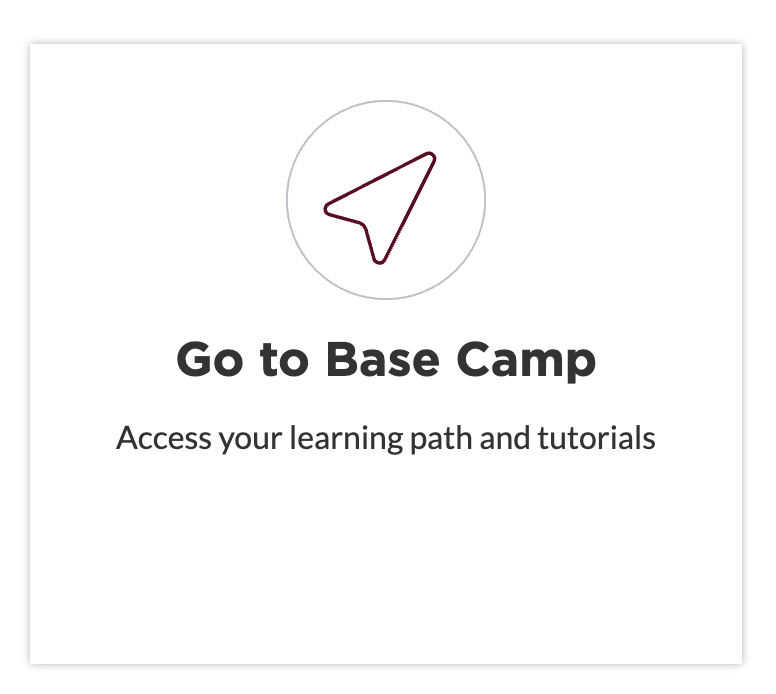 Base Camp Manager Home Page
Pending Requests
Pending requests would be listed
Options would be to approve or deny
If you deny the request, be sure to give some reasoning that will allow the member to figure out what is needed for approval
Submitting Awards in Club Central
Club Central
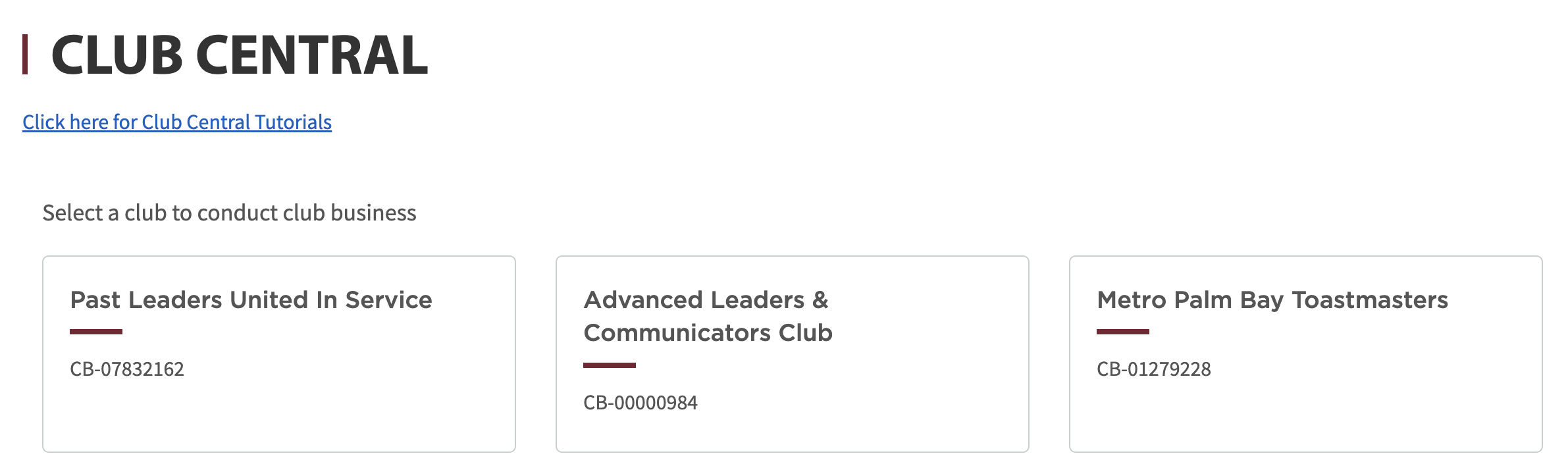 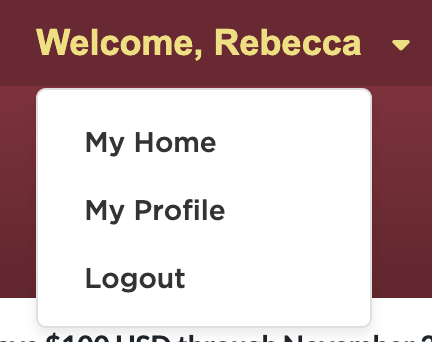 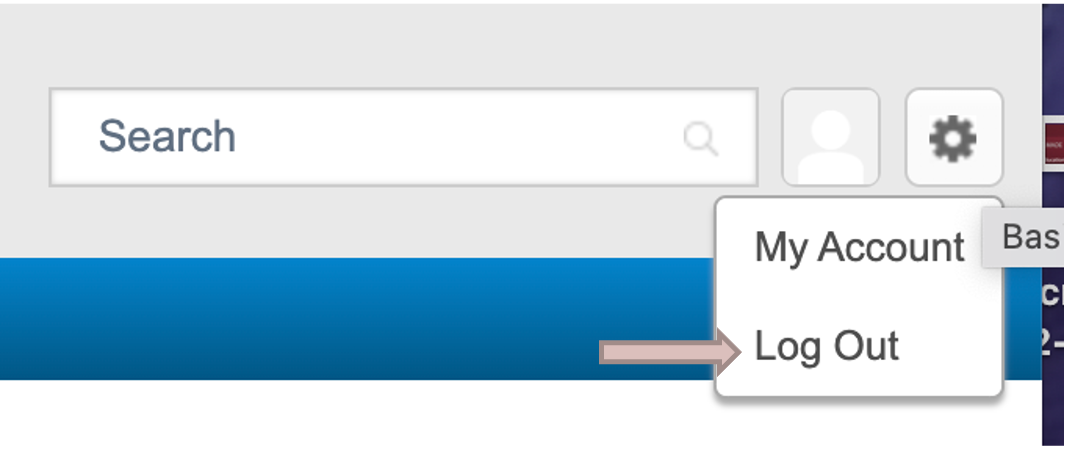 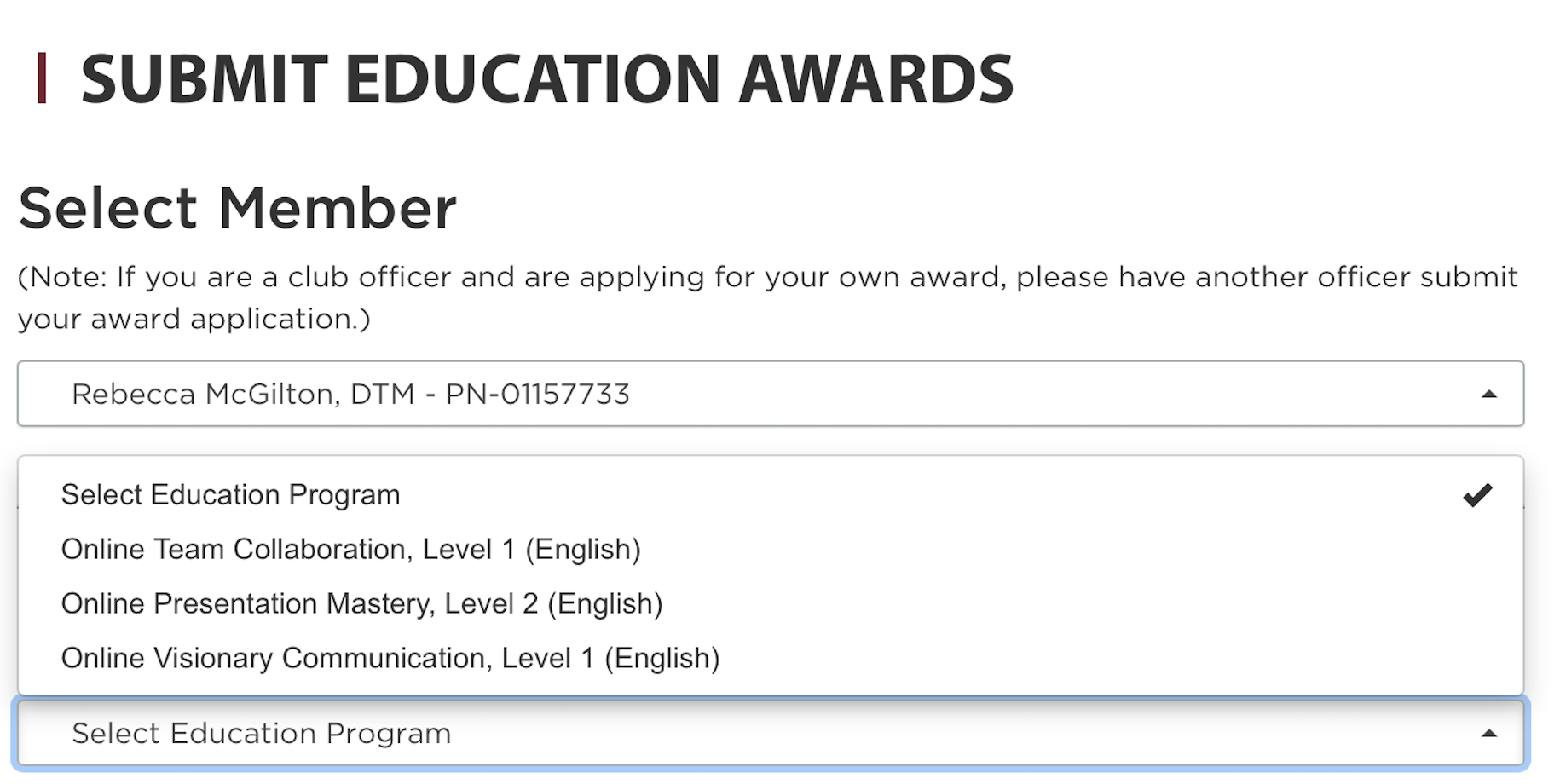 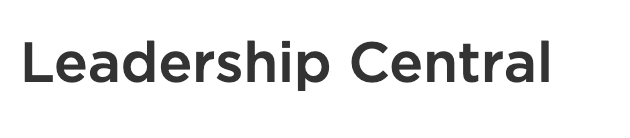 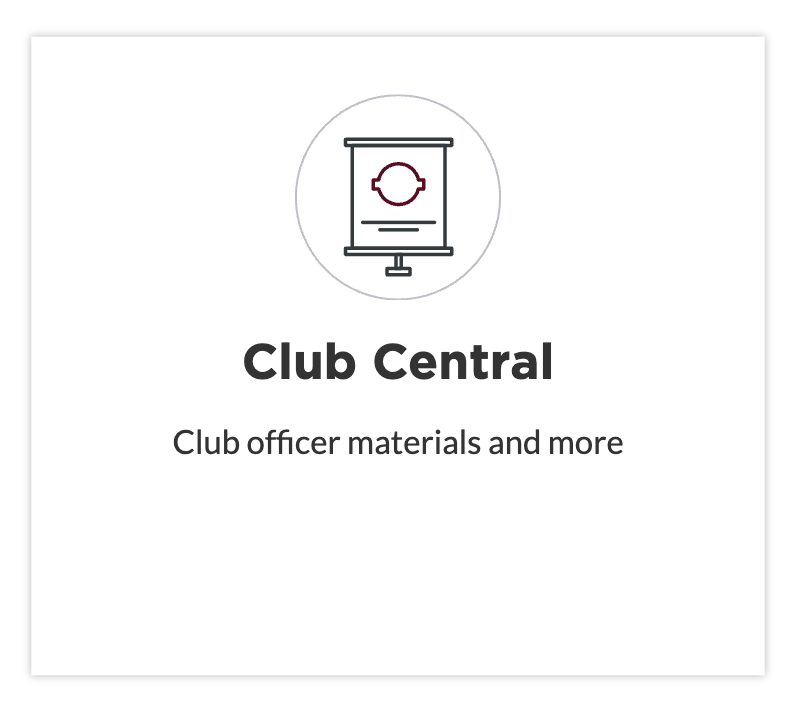 * Be sure the award you are selecting in Club Central matches what you approved in Base Camp
Tracking Member Progress
Base Camp Manager Home Page
Member Progress
First thing to do is refresh the reports
Individual progress by level
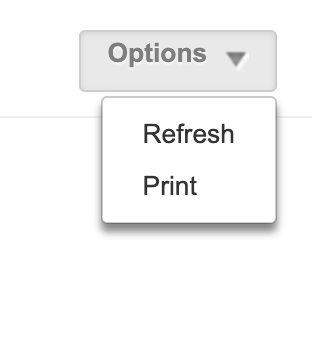 Level completions in the last 90 days
(Online and print)
Status of all paths 
(Not started, in process and completed)
Delivery method (Online or print)
Paths selected in the last 30 days
(Online and print)
External Training Requests
Member Progress Reports
Report Details
This is what you will see when you select  “View Details.”




You can also “Export to Excel” which gives you better access to manipulate and sort the data.
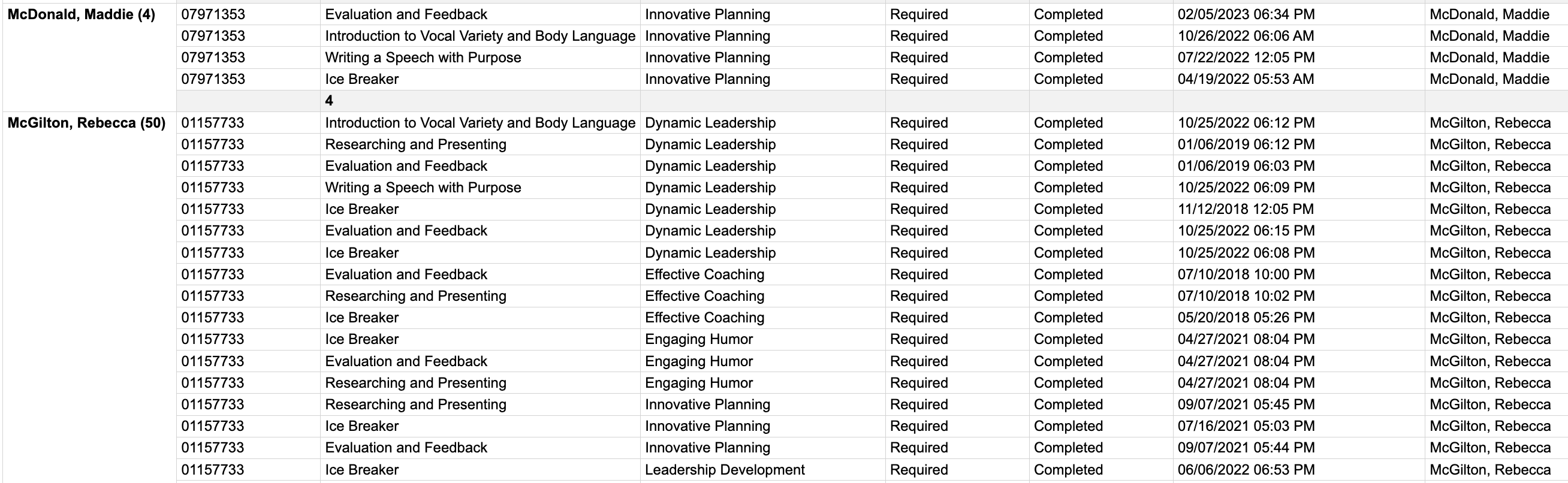 Base Camp Manager Home Page
Manager Tutorials
Validating Meeting Role Completions
Checking Meeting Roles
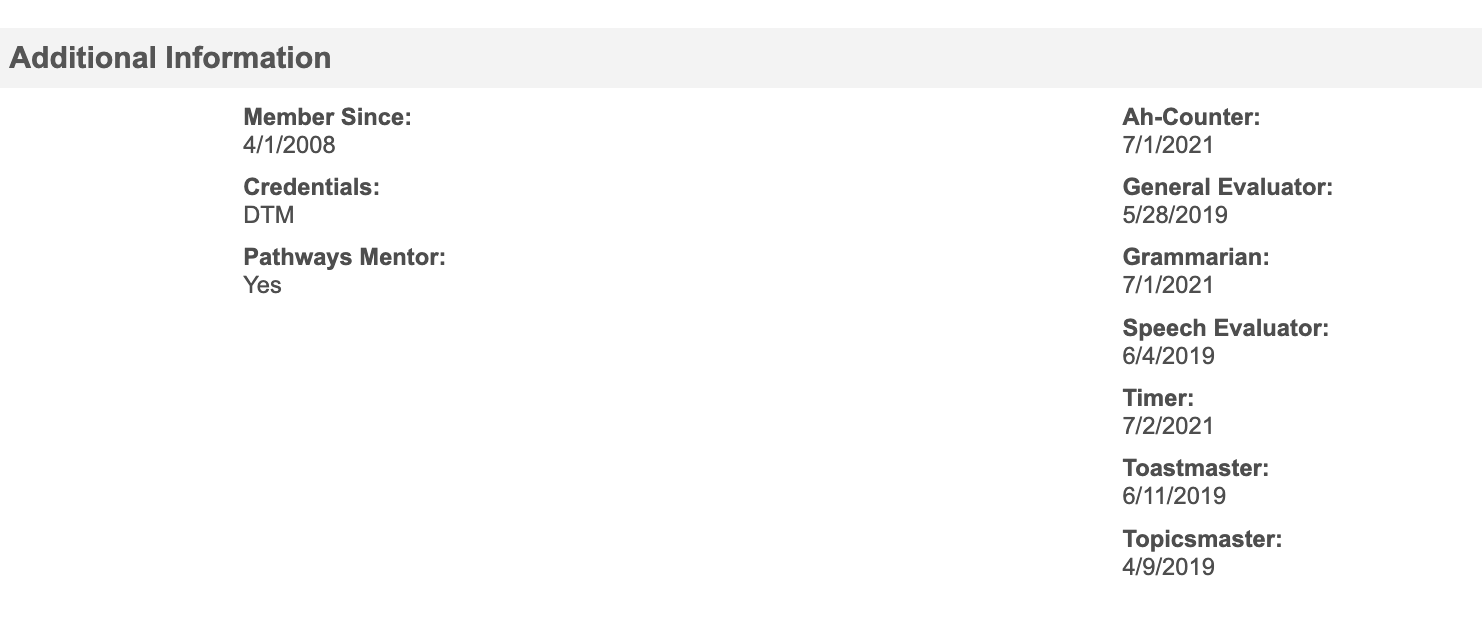 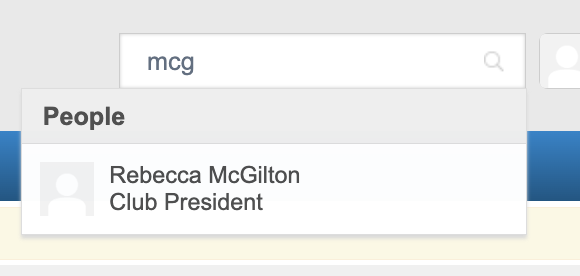 Completing Level 3 in a path requires a member to fulfill the roles of evaluator, meeting Toastmaster, and Table Topicsmaster. As Base Camp Manager you should be validating that this step has been completed before approving a Level 3. This requirement can be found on Page 11 of the Navigator.
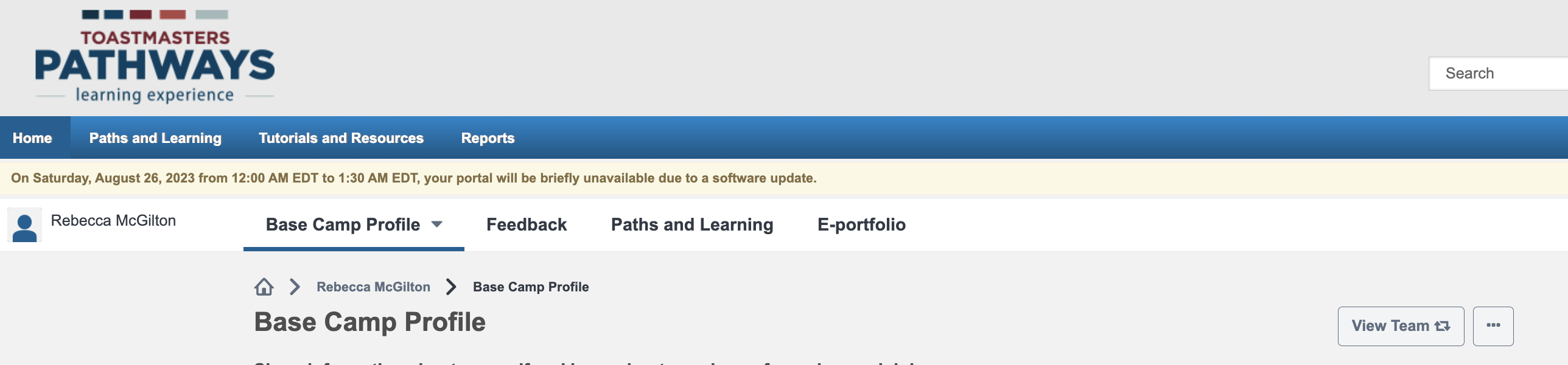 Viewing Team
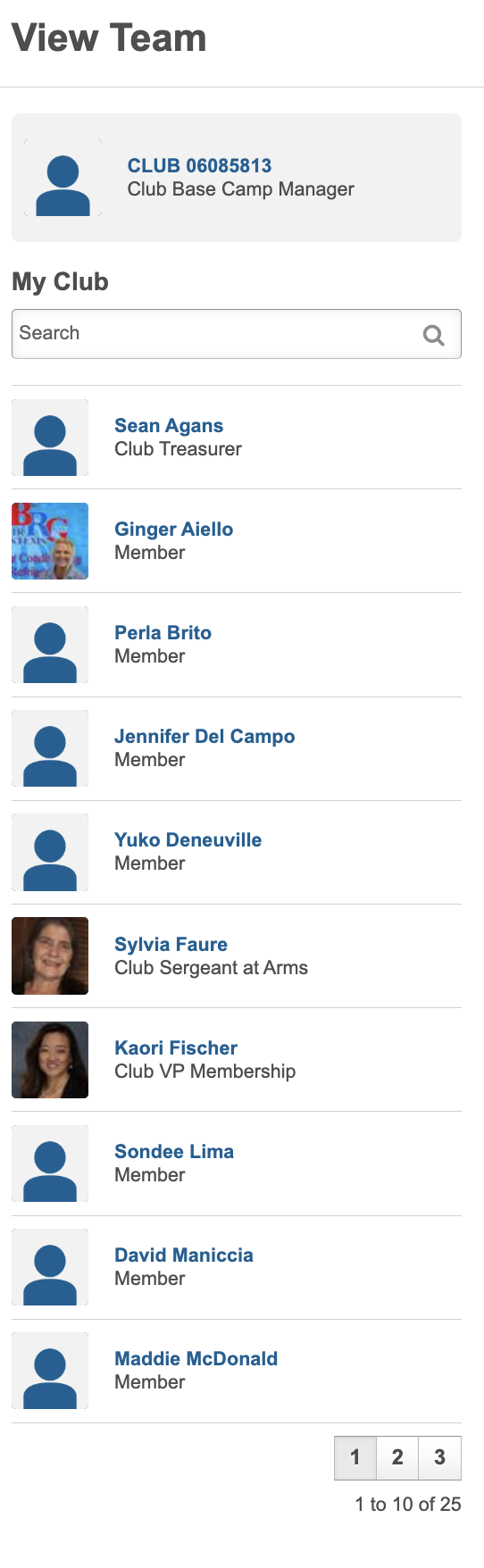 Note: If a member is not showing in the list, chances are they are a dual member and are not currently logged in to the club.
Rewarding/Recognizing Member Accomplishments
Downloading/Printing Certificates
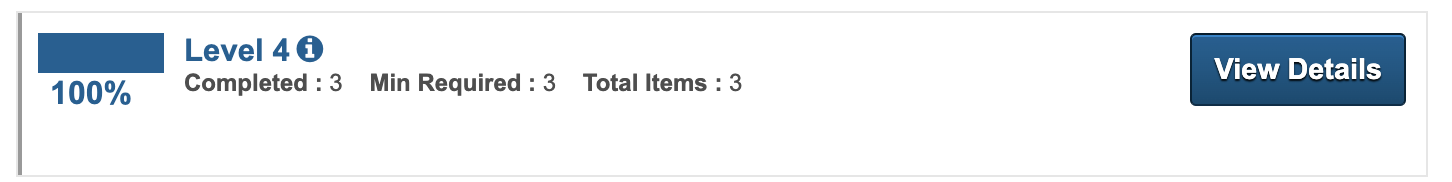 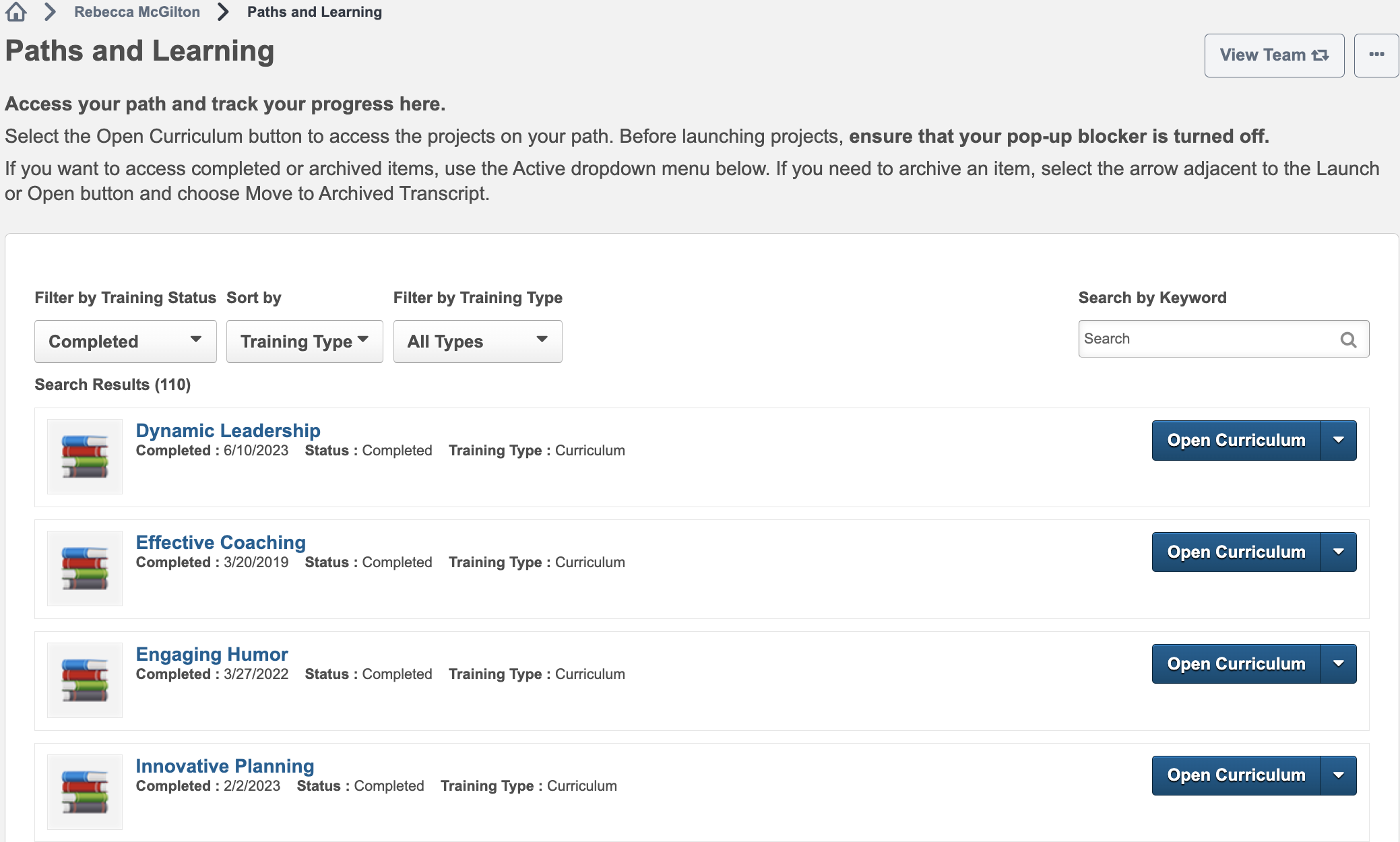 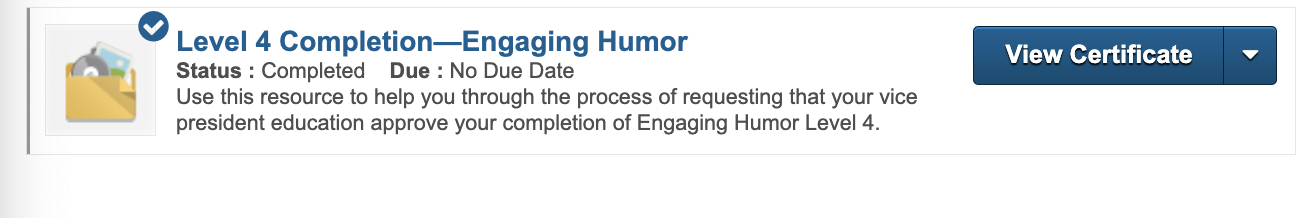 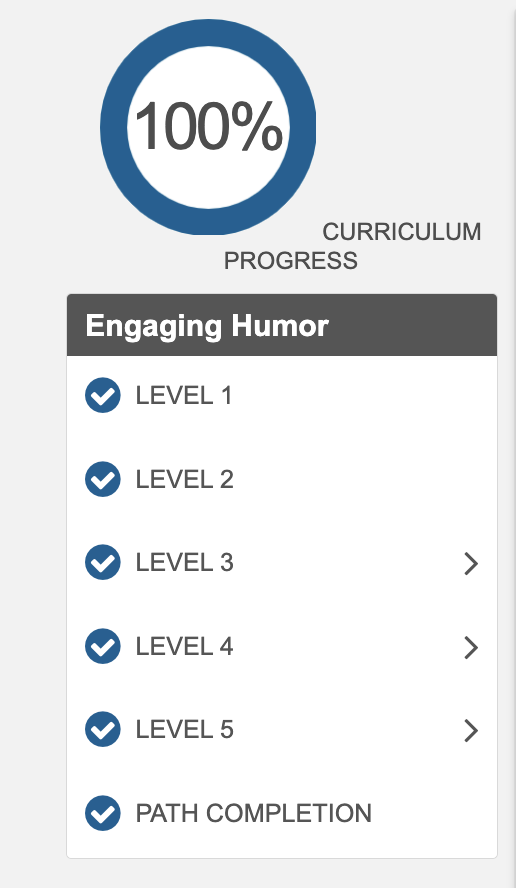 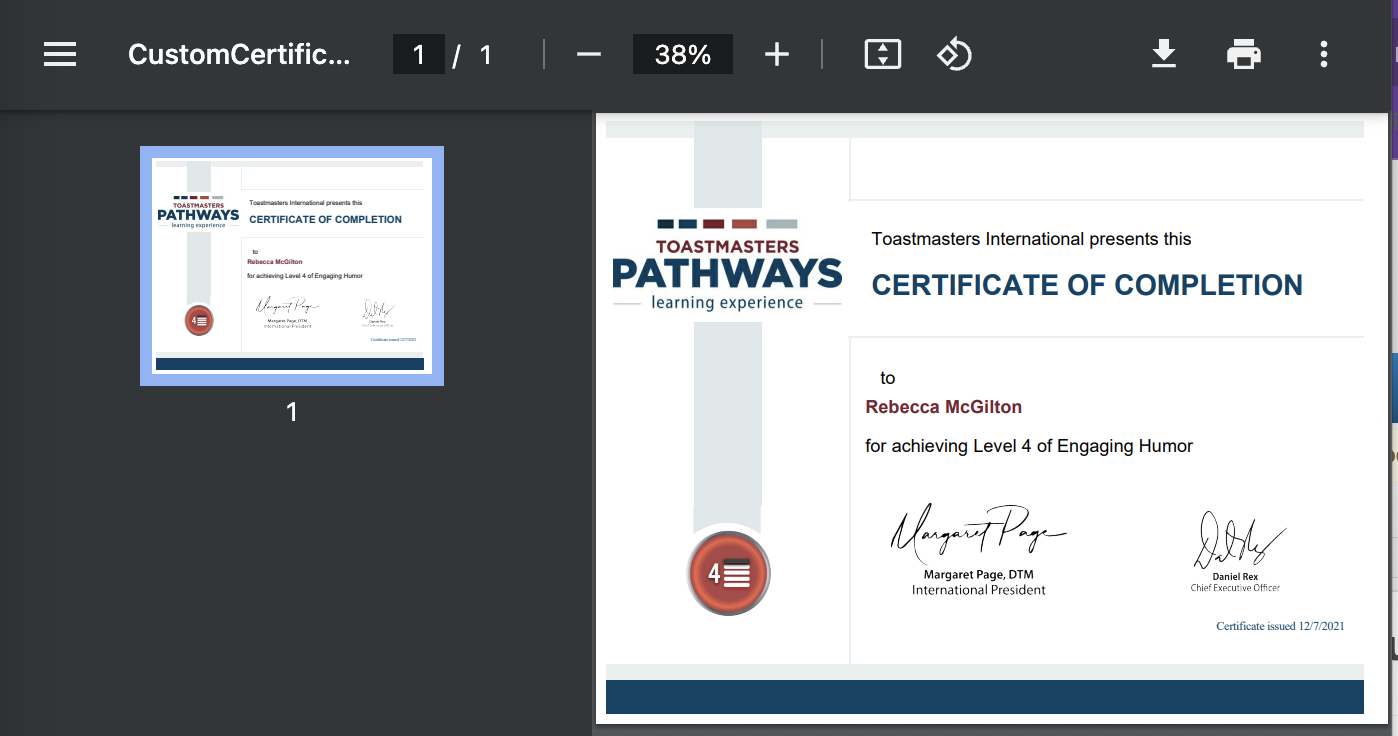 Q & A